Scattering Theory: Transmission & Multiple Scattering
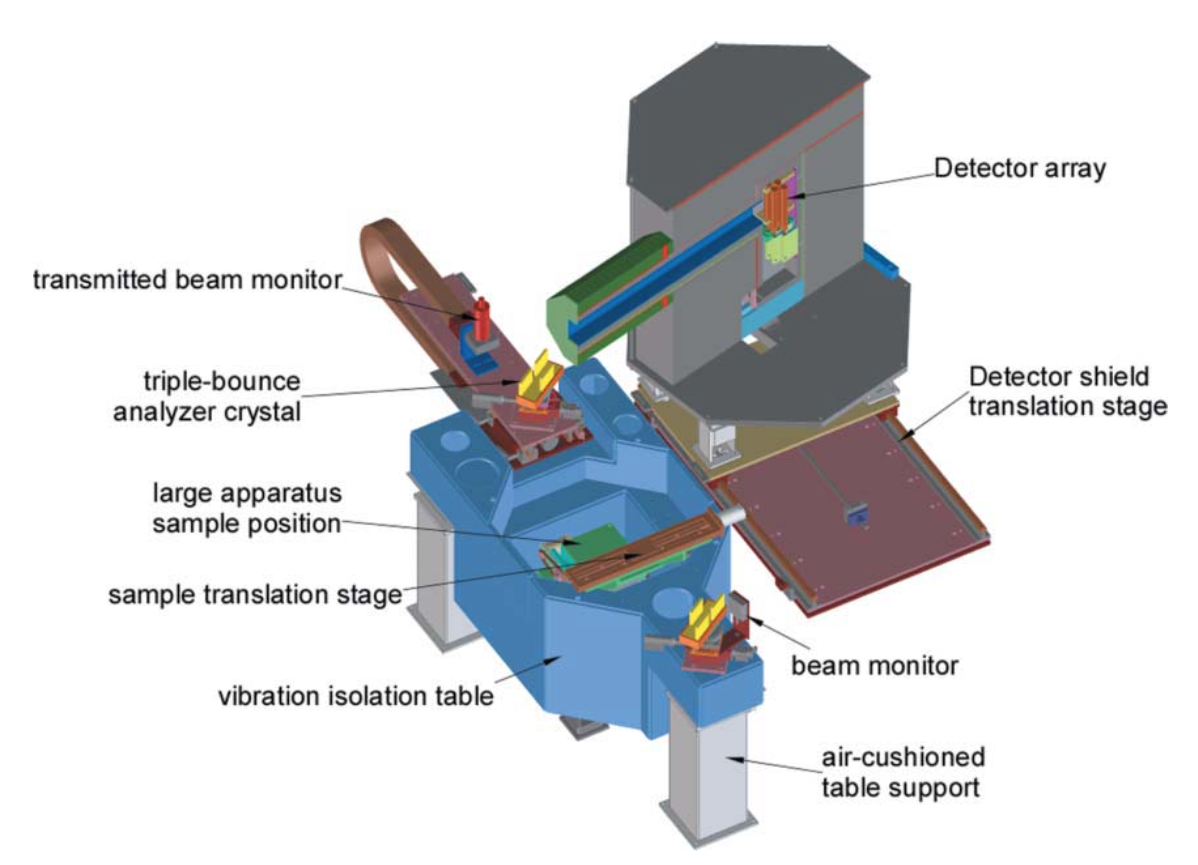 By: John Barker
Date: 7/22/2024
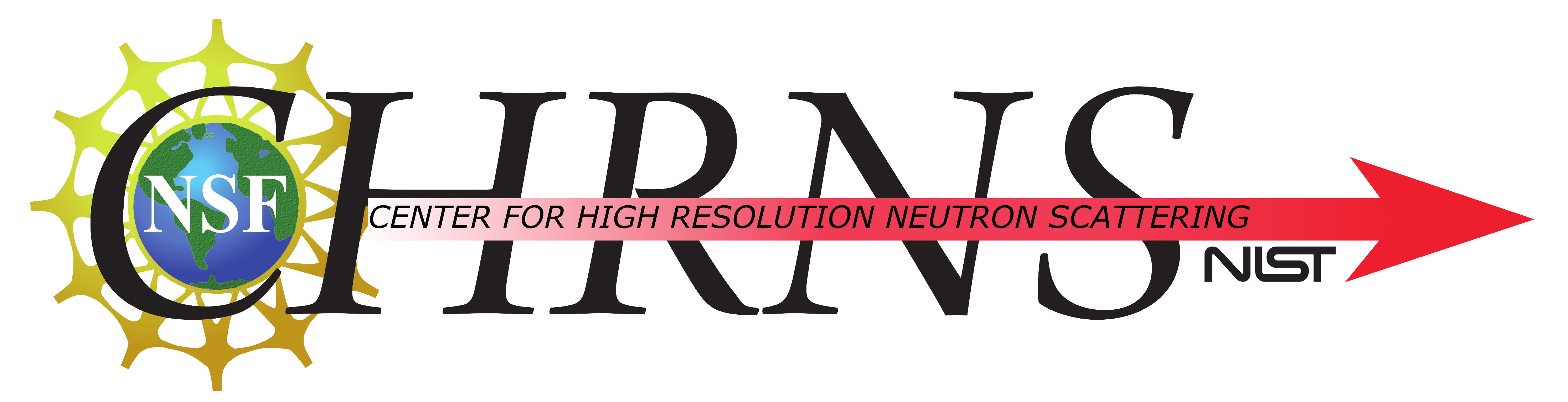 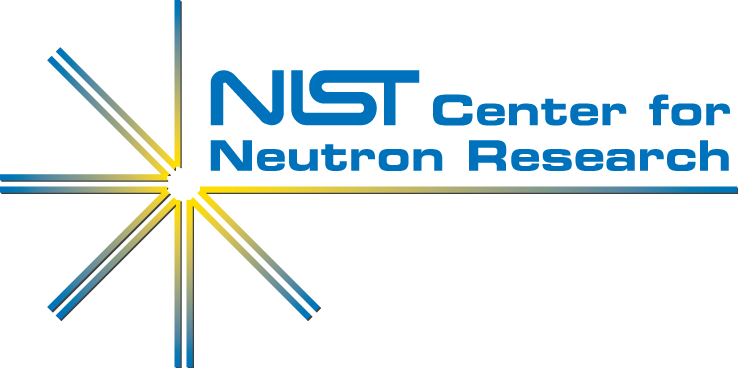 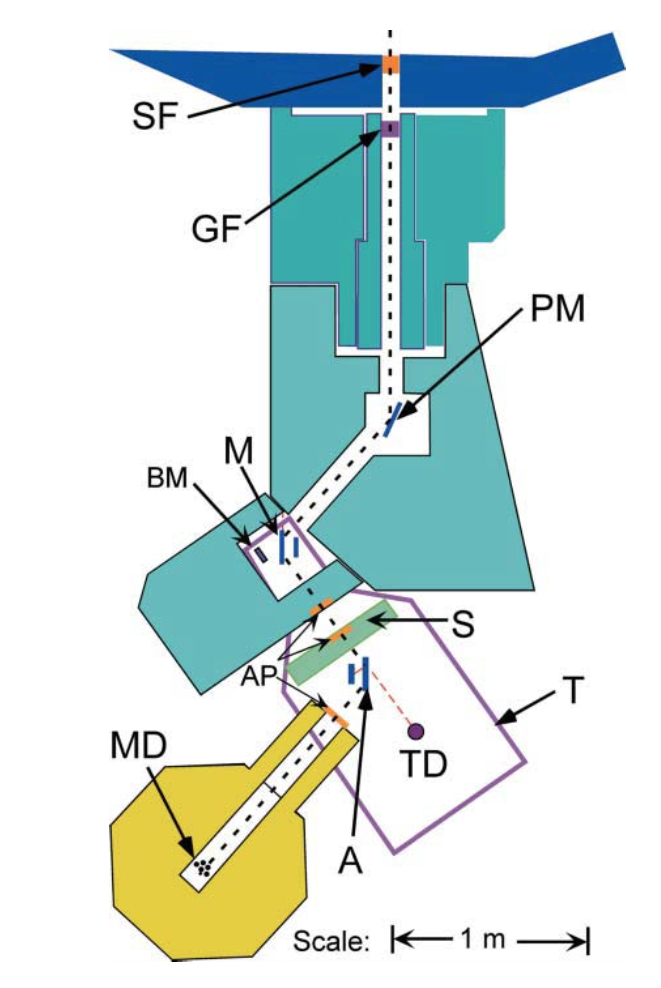 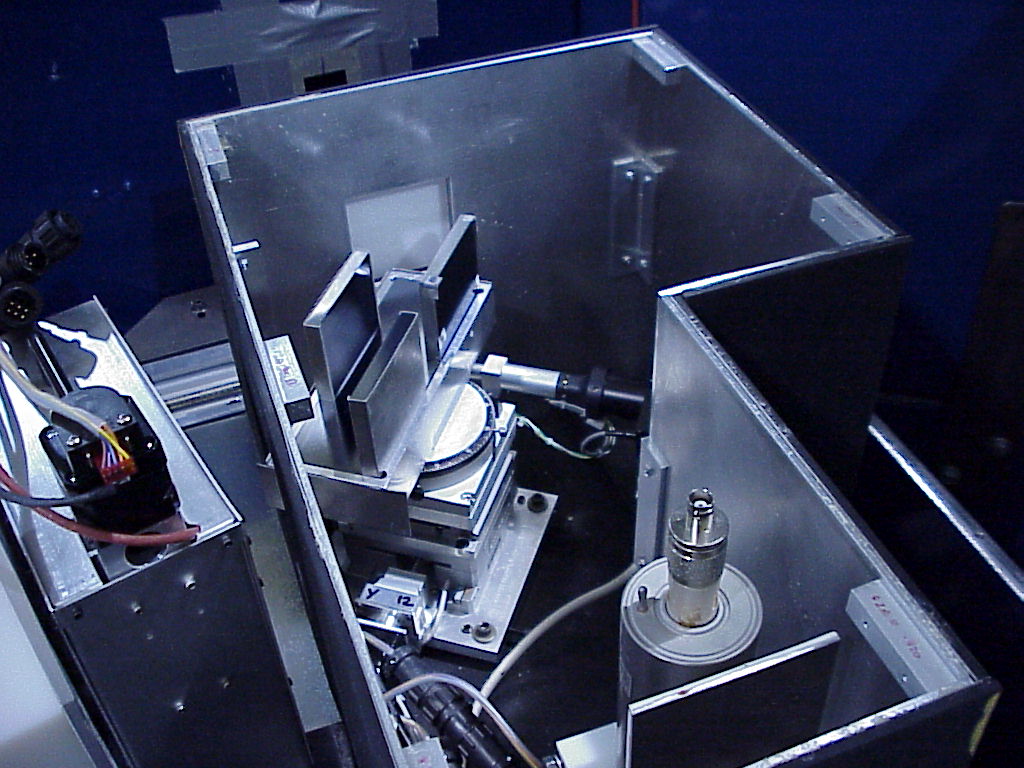 3-Bounce
Channel-Cut
Silicon (220) 
Analyzer
Goniometer
Transmission
Detector
Sample transmissions are needed for three calculations:
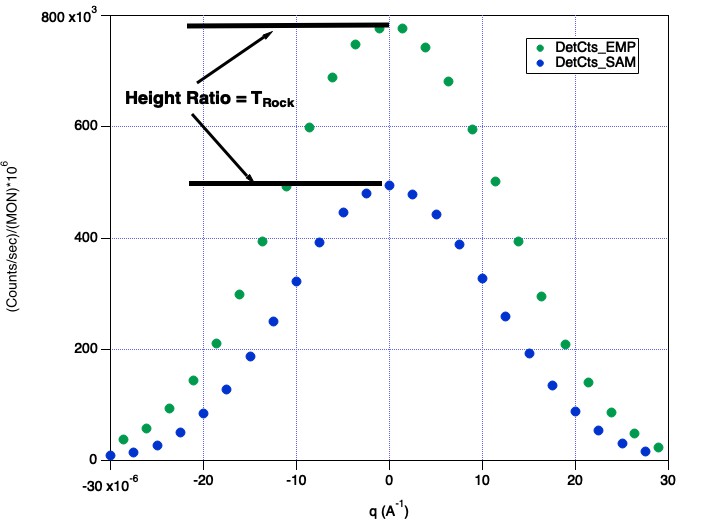 Multiple Scattering
Higher order scattering is ‘background’
To mitigate:
Choose shorter wavelength  l
Thinner sample tS
Reduce contrast Dr2
Bgd ~ dS Dr2l2
Scattering from Spheres
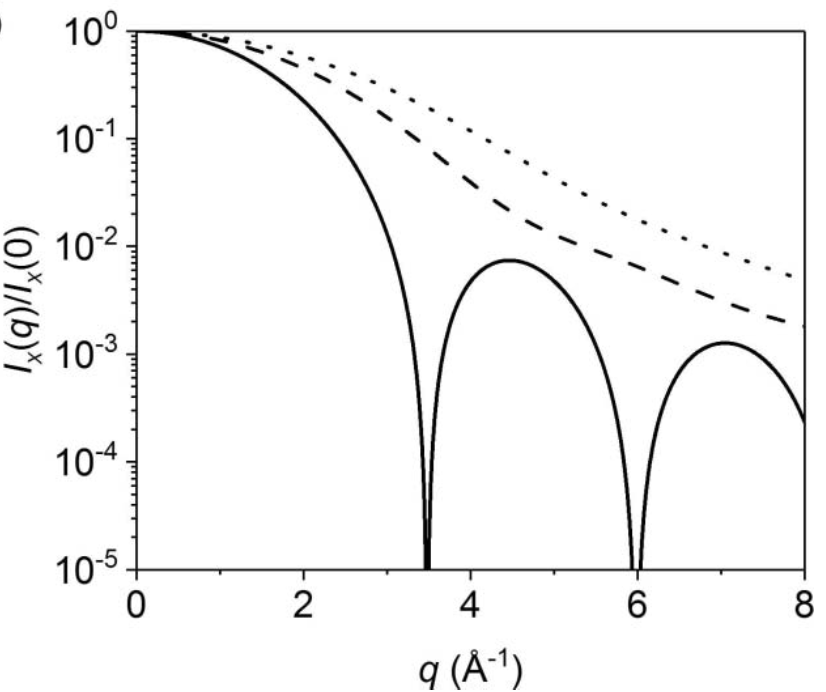 Triple
Double
Single
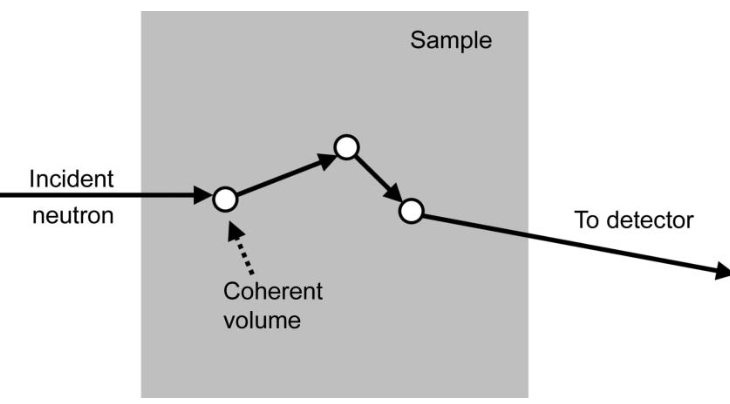 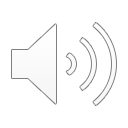 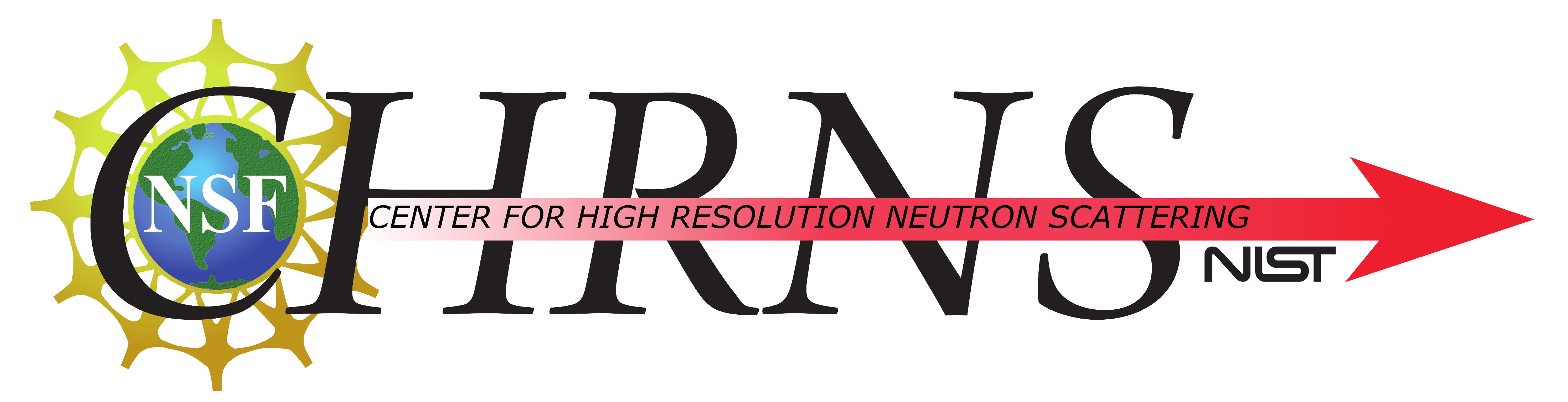 Jensen (2018) J. Appl. Cryst. 51, 1455
5